5 3 8 10 6
3  5  6  8 10
к  у  л  о  н
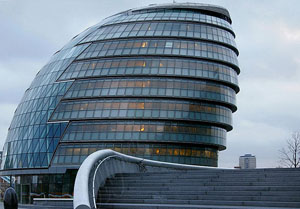 1. Узнать что такое сантиметр?2. Научиться измерять отрезки и предметы.3. Научиться чертить отрезки.
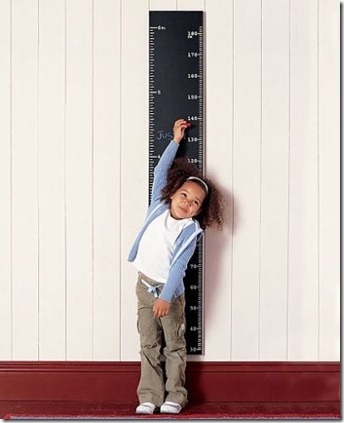 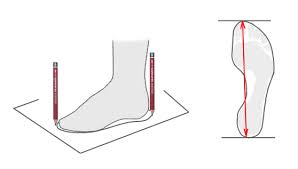 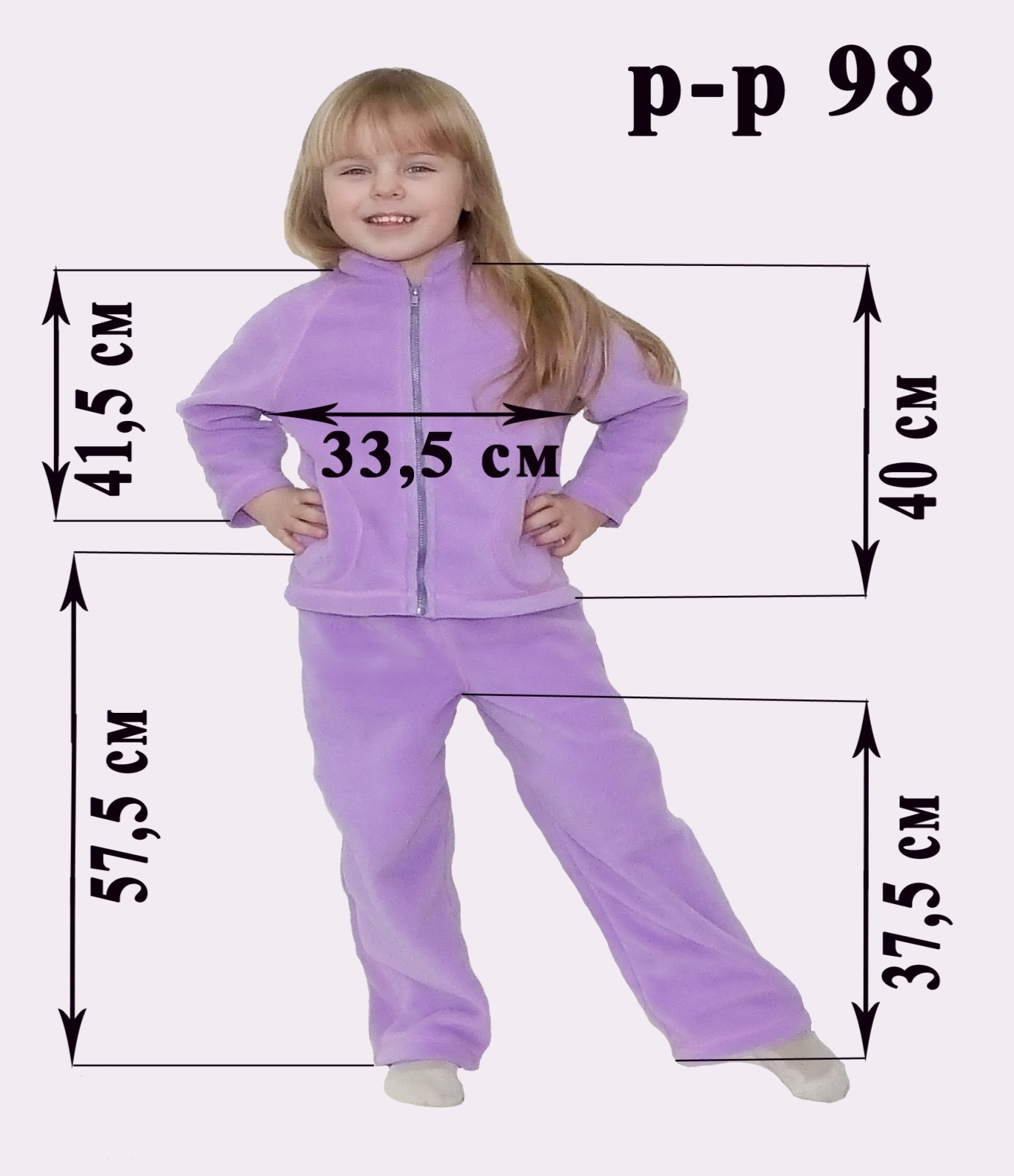 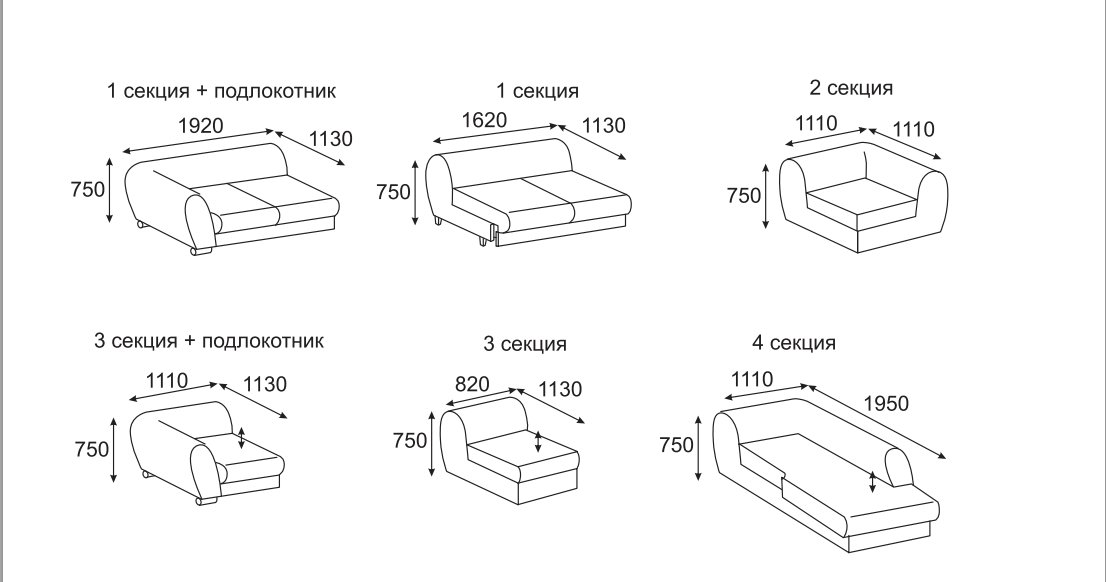 1. Узнать что такое сантиметр?2. Научиться измерять отрезки и предметы.3. Научиться чертить отрезки.
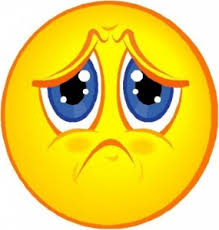 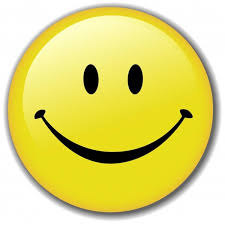 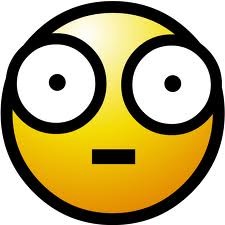